Независимая 
геотехника
Сколько не может стоить испытание?
МИРНЫЙ Анатолий Юрьевич
кандидат технических наук

индивидуальный предприниматель
Независимая 
геотехника
Справочник базовых цен на лабораторные инженерно-геологические работы (1996)
РАЗРАБОТАН 
ПНИИИС (Рыхлова С.И., Чушкина Н.И.), 
АО «Институт Гидропроект» (Харьков Ю.А., Никаноров Э.А.).

Глава 4
…
3. Цены приведены на проведение испытания одного образца исследуемого грунта.
4. Ценами, кроме работ по проведению испытаний, учтены затраты на все виды работ по подготовке монолитов и образцов к лабораторным анализам (приемка, регистрация, хранение монолитов и образцов грунта нарушенного сложения), предварительные определения природной влажности, влажности на границах текучести и раскатывания, плотности в естественном состоянии и сухого грунта, гранулометрического состава и расчетов коэффициентов пористости, степени влажности, числа пластичности, показателя текучести и контрольные определения влажности, а также расходы по составлению документации исследований и обработке результатов с соответствующим оформлением (таблицы, карточки и графики).
2
Мирный А.Ю., 2018
Независимая 
геотехника
Справочник базовых цен на инженерно-геологические и инженерно-экологические изыскания для строительства(1999)
РАЗРАБОТАН
Производственным и научно-исследовательским институтом по инженерным изысканиям в строительстве (ПНИИИС), 
АО «Институт Гидропроект», 
НПЦ «Ингеодин», с участием Комитета по архитектуре и градостроительству Краснодарского края, 
НИИ строительной физики Российской академии архитектуры и строительных наук.

Глава 21
8. Ценами на определение характеристик прочности и деформируемости грунтов при трехосном сжатии учтены затраты на проведение опыта, а также на предварительные определения природной влажности, влажности на границах текучести и раскатывания, плотности в естественном состоянии и сухого грунта, гранулометрического состава грунтов и расчетов коэффициентов пористости, степени влажности, числа пластичности, показателя текучести и контрольные определения влажности.

2. Ценами на единичные определения и комплексные исследования учтены затраты на все виды работ по подготовке проб и образцов к лабораторным анализам (приемку, регистрацию образцов, подготовку средних и аналитических проб).
3
Мирный А.Ю., 2018
Независимая 
геотехника
Образец, проба или определение?
Проба – некоторый объем грунта, отобранный из геологической выработки (в виде керна или навески)

Образец – изготовленный из пробы для проведения испытания и сохраняющий ее физико-механические свойства объем грунта с заданными размерами

Опыт – испытание одного образца, предполагающее единичную загрузку установки

Определение (испытание) – совокупность опытов, позволяющая получить значение требуемого параметра

Определения повторяются для дальнейшей статистической обработки.
4
Мирный А.Ю., 2018
Независимая 
геотехника
Образец, проба или определение?
ГОСТ 12248: 
п. 5.3.1.4 Испытания для определения частных значений ϕ и c проводят не менее чем для трех идентичных образцов исследуемого грунта при различных значениях всестороннего давления на образец.

СБЦ 1999:
17.1 В настоящей главе приведены базовые цены на отдельные определения (испытания)…
Для среза в комплексном испытании 4 точки, для трехосного сжатия количество не указано.

Нет разделения трехосных испытаний по видам на «прочность» и «деформируемость»!
5
Мирный А.Ю., 2018
Независимая 
геотехника
Таблица 66 (измеритель – 1 образец)
Примечание - Стоимость испытания грунтов находящихся в мерзлом состоянии определяется по ценам настоящей таблицы с коэффициентом 2,5
6
Мирный А.Ю., 2018
Независимая 
геотехника
Сопоставление стоимости испытаний
+30-36%
за 3 года 
(1996-1999)
Цены 2018 определены по Письму Минстроя №13606-ХМ/09 – индекс 44,02, без НДС
7
Мирный А.Ю., 2018
Независимая 
геотехника
Затраты времени на испытание
Расчеты выполнены для образцов диаметром 38мм
8
Мирный А.Ю., 2018
Независимая 
геотехника
Оборачиваемость установки
1991:
5-10 единичных опытов в месяц


2018:
15-50 единичных опытов в месяц


Оборудование окупается в 5 раз быстрее!
9
Мирный А.Ю., 2018
Независимая 
геотехника
Затраты труда лаборанта в ходе испытания
ГОСТ 12248-2010

Консолидация:
Показания прибора для измерения объемной деформации образца грунта регистрируют в конце приложения каждой ступени всестороннего давления (см. 5.3.5.4). 
На конечной ступени давления при выдерживании ее до завершения 100%-ной фильтрационной консолидации образца показания снимают с постепенным увеличением интервалов времени, например, через 0,2; 0,5; 1; 2; 5; 10; 15; 30 мин, 1; 2; 4; 8 ч и далее в начале и конце каждой смены.

Девиаторное нагружение
При статическом режиме показания записывают на каждой ступени давления:
- через 1; 5; 15; 30 мин и далее через 0,5 ч - для песков;
- через 1; 5; 15; 30 мин, 1; 2; 4; 6 и 8 ч, а затем в начале и в конце рабочего дня - для глинистых,
органо-минеральных и органических грунтов.
10
Мирный А.Ю., 2018
Независимая 
геотехника
Затраты труда лаборанта
2504 рубля 
за один опыт
Принята средняя заработная плата 30000 рублей / месяц
11
Мирный А.Ю., 2018
Независимая 
геотехника
Затраты электроэнергии
12
Мирный А.Ю., 2018
Независимая 
геотехника
Сопоставление стоимости испытаний
Экономия: 
26%* для глин
9,5% для песков
*При условии выполнения испытания за двое суток
13
Мирный А.Ю., 2018
Независимая 
геотехника
Минимальная стоимость испытания
*В таблице не учтены расходы на текущий ремонт и поверку оборудования
14
Мирный А.Ю., 2018
Независимая 
геотехника
Промежуточный итог
15
Мирный А.Ю., 2018
Независимая 
геотехника
Промежуточный итог
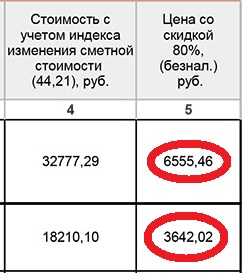 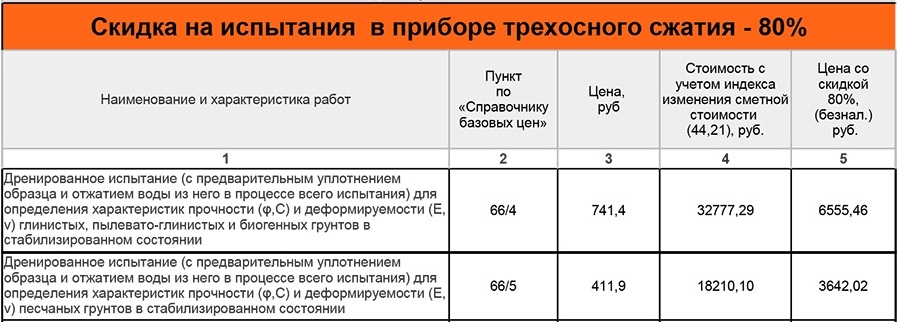 16
Мирный А.Ю., 2018
Независимая 
геотехника
Оптимизация и «оптимизация»
Снизить время на изготовление образца и сборку камеры, обучая сотрудников

Оптимизировать время испытания, индивидуально подбирая скорости

Снизить расходы на ремонт и расходные материалы

Снизить процент неудачных испытаний
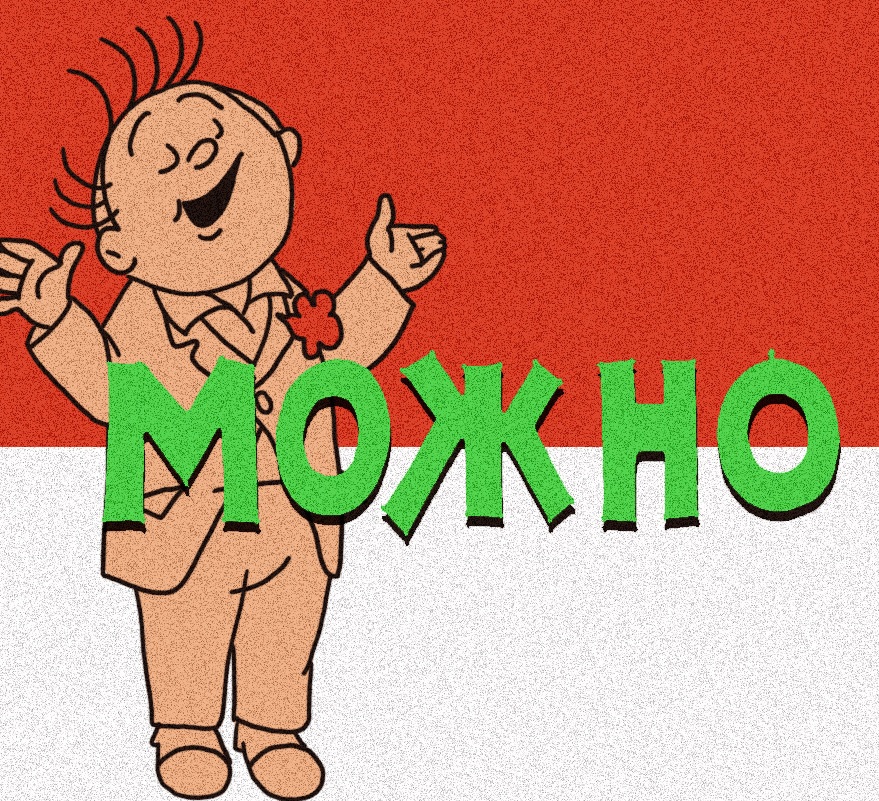 17
Мирный А.Ю., 2018
Независимая 
геотехника
Оптимизация и «оптимизация»
Проводить испытания некондиционных образцов

Пренебрегать требованиями ГОСТ к скорости консолидации и нагружения

Игнорировать необходимость ремонта и обслуживания,  регулярной метрологической поверки

Выдавать неудачные испытания за удачные путем «корректировки» результатов
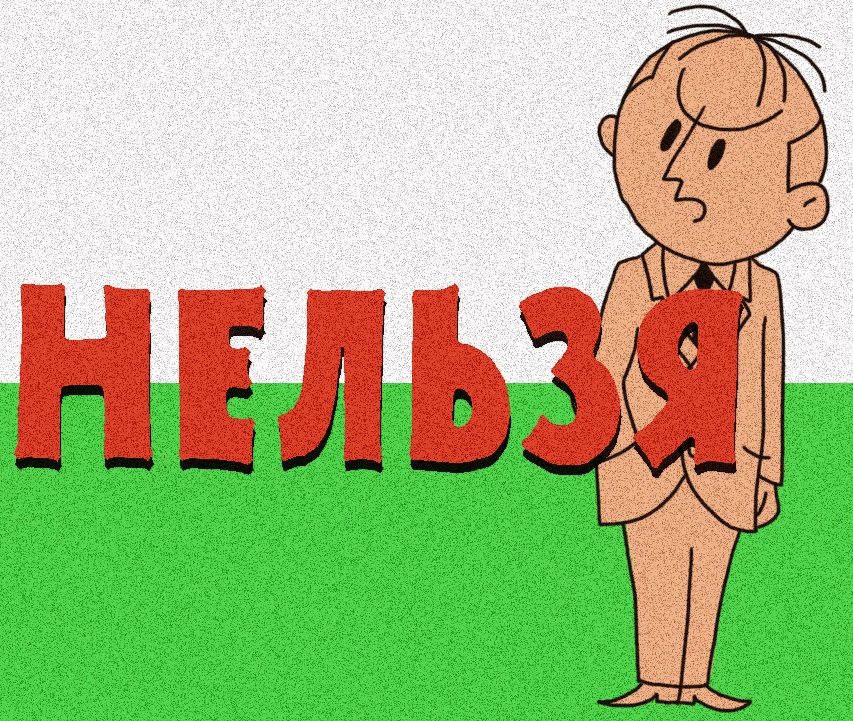 …а так же:

Отдельно осмечивать определение каждого параметра из списка возможных для данного испытания

Фальсифицировать результаты испытаний
18
Мирный А.Ю., 2018
Независимая 
геотехника
С = БС + (ПТ * КС)

С – стоимость испытания
БС – базовая ставка
ПТ – посуточный тариф
КС – количество суток

но лучше:
КС – коэффициент «сложности» грунта
19
Мирный А.Ю., 2018
Независимая 
геотехника
Вместо заключения
Сколько платить за испытания – личное дело каждого. 

Могут иметь место надбавки за срочность и сложность, высокую квалификацию исполнителей, работы, не предусмотренные нормативами
Так же вполне оправданы снижения стоимости за большой объем работ, «удобный» материал.

Но испытания не могут стоить дешевле бумаги, на которой напечатан паспорт испытания.
20
Мирный А.Ю., 2018
Независимая геотехника
Мирный Анатолий Юрьевич, к.т.н.индивидуальный предпринимательMirnyyAY@mail.ru8(916)908-81-31indep-geo.ru
21
Мирный А.Ю., 2018